Introduction to managementEvolution of management (thought)
Lecture 1
1
BPH_AMBE – fall 2020
Agenda for today
Why study management?
What is management?
Process
People
Discipline
Historical background and the evolution of management (thought)
2
BPH_AMBE – fall 2020
Why study management?
Organizations are everywhere
Organization is a systematic arrangement of people to accomplish some specific purpose.
3
BPH_AMBE – fall 2020
Characteristics of organizations
4
BPH_AMBE – fall 2020
The need for management is universal…
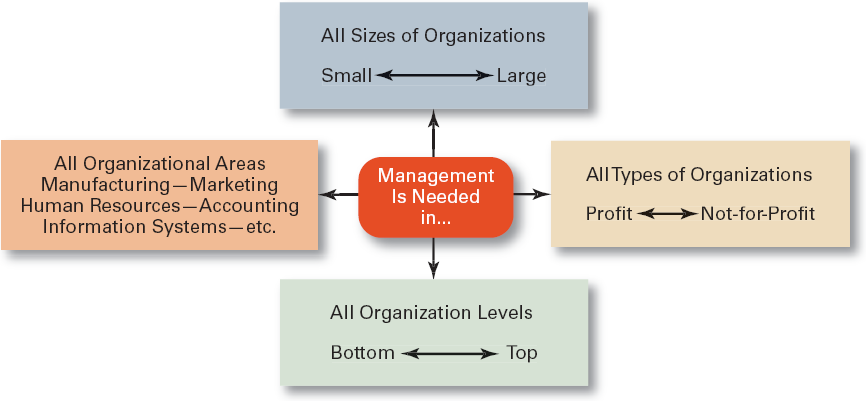 5
BPH_AMBE – fall 2020
Two vital managerial concepts
EFFICIENCY VS. EFFECTIVENESS
Doing things right vs. Doing the right things
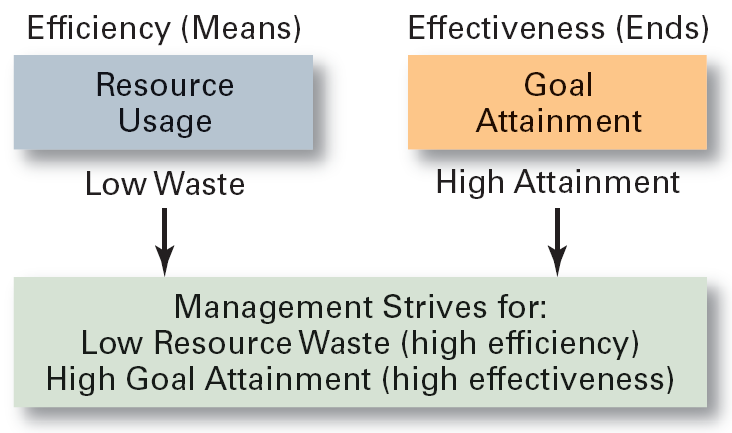 6
BPH_AMBE – fall 2020
Management as a process
Management is the process undertaken by one or more persons to coordinate the activities of other persons to achieve results not attainable by any one person acting alone.
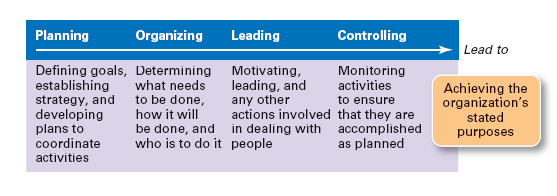 7
BPH_AMBE – fall 2020
Managerial functions
8
BPH_AMBE – fall 2020
Management = the people
Manager
Someone who coordinates and oversees the work of other people so that organizational goals can be accomplished.
Top Managers
Individuals who are responsible for making organization-wide decisions and establishing plans and goals that affect the entire organization.
Middle Managers
Individuals who manage the work of first-line managers.
First-line Managers
Individuals who manage the work of non-managerial employees.
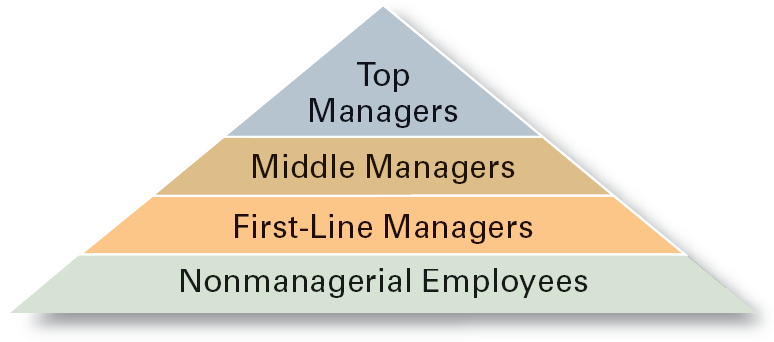 9
BPH_AMBE – fall 2020
Managerial specialization
Given the size of organizations and the level of complexity, managers must be specialized in order to be efficient.

vertical specialization = assigning the tasks of supervising subordinates to another person;
first-line managers
middle managers
top managers


horizontal specialization = assigning certain tasks (production, marketing, finance) to another person;
=>functional managers - the function refers to what activities the manager usually oversees as the result of horizontal specialization process.
10
BPH_AMBE – fall 2020
What do managers do?
When fulfilling management functions, managers perform ten different, but interrelated managerial roles:

Interpersonal roles
Figurehead, leader, liaison

Informational roles
Monitor, disseminator, spokesperson

Decisional roles
Disturbance handler, resource allocator, negotiator
11
BPH_AMBE – fall 2020
Managerial competencies
In order to be able to perform managerial roles, managers must posses and further develop certain critical competencies (=knowledge, skills, abilies/traits).

Technical = knowledge and proficiency in a specific field

Human = ability to work well with other people

Conceptual = ability to think and conceptualize about abstract and complex situations concerning the organization
12
BPH_AMBE – fall 2020
Competencies vs. management levels
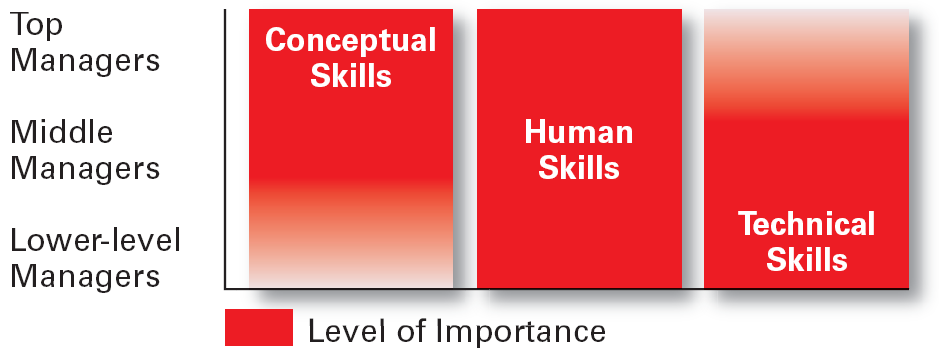 13
BPH_AMBE – fall 2020
Competencies vs. management functions
14
BPH_AMBE – fall 2020
Management as a discipline
accumulated body of knowledge that can be learned. 
a subject with principles, concepts, and theories that can be learned and applied in the process of managing.
15
BPH_AMBE – fall 2020
Historical background
division of labor  increase in efficiency

industrial revolution – the beginning of 20th century
machine power
mass production
efficient transportation
the size of companies increased and management of large companies required certain managerial skills.

managerial revolution – 30’s – 70’s of 20th century
United States
NYSE crash in 1939
F.D.R.’s New Deal - stock market reform
the emergence of corporations
Europe
after WW II
nationalization of companies
 the need for professional managers.
the division of ownership and management executive.

current trends and issues – since 1970’s
economic integration
globalization 
turbulence
customer’s market → change and innovation
16
BPH_AMBE – fall 2020
Evolution of management thought
the way people were thinking about management was happening with respect to the changes in overall economic environment. 
Classical Approaches
basic assumptions about people: perfect rationality, responsiveness to economic incentives
main focus: management of work / activities (simplification, norms, planning), administration (Fayol’s principles), bureaucracy (Max Weber)
Behavioral Approaches
basic assumptions about people: responsiveness to other then economic incentives (social relationships, group pressure), search for personal fulfillment
main focus: people’s actions and their groundings (motivation, psychology, sociology, anthropology), relationships among people (Hawthorne studies)
Management Science
main focus: productions and operations management, new more sophisticated methods (mainly mathematical)
17
BPH_AMBE – fall 2020
18
The changing organization
19
BPH_AMBE – fall 2020
Current trends
Impact on managers
Changes in the real world
Virtual workplaces
More flexible workforce
Flexible work arrangements
Empowered employees

Risk management
(De)globalizaton concerns

Redefined values
Rebuilding trust
Increased Accountability

Customer service
Innovation
Globalization
Competition => Efficiency / productivity
Changing technology (digitization)




Increased security threats


Encreased Emphais on Organizational (and Managerial) Ethics


Increased Competitiveness
20
BPH_AMBE – fall 2020
Must know - keywords
manager
first-line managers
middle managers
top managers
management
efficiency
effectiveness
planning
organizing
leading
controlling
management roles
interpersonal roles
informational roles
decisional roles
technical skills
human skills
conceptual skills
organization
managerial revolution
scientific management
principles of management
contingency approach
21
BPH_AMBE – fall 2020